CKB
Ns Chandra W SKp Mkep Sp Mat
Pengertian Cedra Kepala
Merupakan terauma yang mengenai otak akibat kekuaan fisik ektsernal yang mengakibatkan keterbatasan atau gangguan tingkat kesadaran (Dona D Ignata Vicius 1999).
Mekanisme Trauma
Aselerasi 
Deselerasi 
Deformasi 
Trauma Coup dan Caunter Coup
Beberpa Kleasifikasi
Berdasarkan ceredra kepala primer dan sekunder 
	* Primer -> Gaya mekanik -> Akut
	   		  ~ Kll (mobil, motor, KA, dsb).
	   		  ~ Jatuh dari ketinggian 
		         	  ~ Berkelahi 
			  ~ Luka tembak
* Sekunder -> Non Mekanik 
			     ~ Lanjutan cerda primer
			     ~ Proses inflamasi -> demam
			     ~ Proses sistemik -> Iskemia, 
			        hipoksia, hipotensi
2. Berdasarkan Patologi 
	* Komusio serebri 
	* Kontusio serebri 
	* Laserasi

3. Berdasarkan Lokaso Lesi (Hematoma Intra Kranial) 
	* Hematoma Epidural 
	* Hematioma Subdural 
	* Hematoma Subaranoid
	* Hematoma Intra Serebri
REVIEU ANATOMI
REVIEU ANATOMI
Letak Perdarahan
Letak Perdarahan
Letak Perdarahan
4. Berdasarkan GCS 
	* Cedra kelapa ringan GCS 13-15
	   Kesadaran menurun < 10 menit/=
	* Cedra kelapa sedang GCS 9-12
	   Kesadaran menurun > 10 menit s/d 6 jam
	* Cedra kepala berat GCS 3-8 
	   Kesadaran menurun > 6 jam
Etiologi
Jatuh, olah raga, kll
Usia 
Gender 
Gaya hidup
Patofisiologi
patfis CK.doc
patfis CK.doc
Manifestasi Klinik
Cedra kelapa ringan 13-15
	* Mula kecelakaan penurunan  
        kesadaran < 10 menit /=
	* Defisit neorologis (-)
	   Pusing, sakit kelapa, vertigo, muntah, 
	* CT Scan Normal 

2. 	Cedra kelapa sedang 
	* Lama penurunan kesardaran > 10 menit s/d 
	  < 6 jam
	* Defisit neorlogis (+)
	* CT Scan abnormal 
	* LCS berdarah
3.	  Cedra kepala berat 
	* Lama penurunan kesardaran > 6 jam 
	* Defisit neorologis (+)
	* CT Scan abnormal 
	* LCS berdarah
	* Coma
	* TTIK
Pemeriksaan Diagnostik
CT Scan 
MRI 
Lab: DPL, Gds, Ur/Cr, Elektrolit 
Foto kepala 
Foto Cervikal 
EEG
Penatalaksanaan
Tindakan awal diasumsikan mengalami cedra cervikal 
	* Memindahkan pasien kepala dan 
	  leher sejajar 
2. 	Memperbaiki/mempertahankan fungsi vital 
	* Usahakan agar jalan nafas selalu  
	  bebas (ABC) 
Tirah baring posisi kepala elvasi 300 dan netral
Monitoring status neorlogis dan vital sign dan tanda-tanda TTIK 
Kolaborasi pemberian monitol 
Intervensi pembedahan bila ada EDH, SDH lebih dari 30cc dan fungsi batang otak masih baik.
PENATALAKSANAAN CEDERA KEPALA
Penanganan harus ditangani sejak dari tempat kecelakaan, selama transportasi, diruang gawat darurat, kamar Ro, sampai ruang operasi, ruang perawatan/ ICU
Monitor : derajat kesadaran, vital sign,kemunduran motorik, reflek batang otak, monitor tekanan intrakranial.
Monitor tekanan intrakranial diperlukan pada:
Koma dengan perdarahan intrakranial atau kontusio otak
Skala Koma Glasgow <6 (motorik < 4)
Hilangnya bayangan ventrikel III dan sisterne basalis pada CT skan otak
“Tight brain” setelah evakuasi hematom
Trauma multipel sehingga memerlukan ventilasi tekanan positif intermitten (IPPV)
PENATALAKSANAAN CEDERA KEPALA
Indikasi CT san:
Skala Koma Glasgow (GCS) ≤ 14 
GCS 15 dengan:
	a. Adanya riwayat penurunan kesadaran
	b. Traumatik Amnesia
	c. Defisit neurologi fokal
	d. Tanda dari fraktur basis kranii atau tulang kepala.
PENATALAKSANAAN CEDERA KEPALA
Pasien dalam keadaan sadar (GCS 15)
Simple head injury
	Pasien tanpa diikuti ggn kesadaran, amnesia, maupun gejala serebral lain hanya perawatan luka, Ro hanya atas indikasi, keluarga diminta observasi kesadaran
2. Kesadaran terganggu sesaat.
Riwayat penurunan kesadaran sesaat setelah trauma tetapi saat diperiksa sudah sadar kembali : Ro kepala, penatalaksanaan selanjutnya seperti simple head injury
PENATALAKSANAAN CEDERA KEPALA
Pasien dalam keadaan menurun 
Cedera kepala ringan (GCS 15-13)
Kesadaran disorientasi, atau not obey command, tanpa defisit neurologi fokal: Peratan luka, Ro kepala
CT scan: bila dicurigai adanya lucid interval (hematom intrakranial), follow up kesadaran semakin menurun, timbul lateralisasi
Observasi: keadaran (GCS), tanda vital, pupil, gejala fokal serebral
PENATALAKSANAAN CEDERA KEPALA
2. Cedera kepala sedang GCS 9-12
Biasanya mengalami ggn kardiopulmoner
Periksa dan atasi ggn jalan nafas, pernafasan, sirkulasi
Pemeriksaan keadaran, pupil, tanda fokal serebral, dan cedera organ lain
Fiksasi leher dan patah tulang ekstremitas jika ada.
Ro kepala, bila perlu bagian tubuh yang lain
CT scan bila dicurigai hematom intrakranial
Observasi tanda vital, kesadaran, pupil, defisit fokal serebral
PENATALAKSANAAN CEDERA KEPALA
3. Cedera kepala berat GCS 3-8
Biasanya disertai cedera multipel, disamping kelainan serebral juga ada kelainan sistemik
a. Resusitasi jantung paru (airway, breathing, circulation/ABC). Pasien CK berat sering dalam keadaan hipotensi, hipoksia, hiperkapnea akibat ggn pulmoner. Tindakan resusitasi ABC
Tindakan resusitasi ABC
a.Jalan nafas (airway)
Jalan nafas dibebaskan dari lidah yang turun kebelakang dengan posisi kepala ekstensi, kalau perlu pasang pipa oropharing (OPA )/ endotrakheal, bersihkan sisa muntah, darah ,lendir, atau gigi palsu. Isi lambung dikosongkan melalui pipa NGT untuk menghindari aspirasi muntahan dan kalau ada stress ulcer
b. Pernafasan (breathing)
Ggn sentral : lesi medula oblongata, nafas cheyne stokes, dan central neurogenik hiperventilasi
Ggn perifer: aspirasi, trauma dada, edema paru, DIC, emboli paru, infeksi.
Tindakan Oksigen, cari dan atasi faktor penyebab, kalau perlu ventilator
Tindakan resusitasi ABC
3. Sirkulasi (circulation)
Hipotensi– iskemik—kerusakan sekunder otak. Hipotensi jarang akibat kelainan intrakranial, sering ekstrakranial, akibat hipovolemi, perdarahan luar, ruptur organ dalam, trauma dada disertai tamponade jantung atau pneumotorak, shock septik.
Tindakan: hentikan sumber perdarahan, perbaiki fungsi jantung ,menggantidarah yang hilang dengan plasma, darah
PENATALAKSANAAN CEDERA KEPALA
Tekanan Intra Kranial meninggi
Terjadi akibat vasodilatasi, udem otak, hematom 
Untuk mengukurnya sebaiknya dipasang monitor TIK. TIK normal adalah 0-15 mmHg. Diatas 20 mmHg sudah harus diturunkan dengan:
Hiperventilasi
Setelah resusitasi ABC lakukan hiperventilasi terkontrol dengan pCO2 27-30 mmHg. Dipertahankan selama 48-72 jam lalu dicoba dilepas, bila TIK naik lagi diteruskan selama 24-48 jam. Bila tidak turun periksa AGD dan CT scan untuk menyingkirkan hematom
PENATALAKSANAAN TIK meningkat
2. Drainase cairan serebro spinal
Dilakukan bila hiperventilasi tidak berhasil
 
3. Terapi Diuretik osmotik Manitol 20%
Bolus 0,5-1 gr/kgBB dalam 20 menit dilanjutkan 0,25-0,5 gr/kgBB setiap 6 jam selama 24-48 jam.Monitor osmolaritas tidak melebihi 310 mOsm
Diuretik Furosemid
Menghambat pembentukan LCS, menarik cairan interstitial udema serebri. Pemberian bersama manitol punya efek sinergik dan memper[anjang efek osmotik serum oleh manitol. Dosis 40mg/hari IV
PENATALAKSANAAN TIK meningkat
4. Steroid
Manfaat tidak terbukti pada Cedera kepala
5. Posisi kepala. Ditinggikan 20-30 derajat dengan kepala dan dada pada satu bidang, jangan fleksi atau laterofleksi supaya vena leher tidak terjepit sehingga drainase vena otak lancar
PENATALAKSANAAN CEDERA KEPALA
Keseimbangan elektrolit
Pada saat awal masuk dikurangi untuk mencegah udem otak, 1500-2000 ml/hari parenteraldengan cairan koloid , kristaloid Nacl 0,9%, ringer laktat. Jangan diberikan yang mengandung glukosa – hiperglikemi, menambah udem otak
Pantau keseimbangan cairan, elektrolit darah.
PENATALAKSANAAN CEDERA KEPALA
Profilaksis: diberikan pada CK berat dengan fraktur impresi, hematom intrakranial, PTA yang panjang
Komplikasi sistemik
Demam, Kelanan gastrointestinal, kelainan hematologis perlu ditanggulangi segera.
Obat Neuroprotektor
 Manfaat obat pada CK berat masih diteliti manfaatnya seperti lazaroid, antagonis kalsium, glutamat, citikolin
REHABILITASI
Berbaring lama dan inaktiviti bisa menimbulkan komplikasi gerakan seperti kontraktur, osteoporosis, dekubitus, edema, infeksi, trombophlebitis,  infeksi saluran kencing.
Goal jangka pendek
Meningkatkan spesifik area seperti kekuatan, koordinasi, ROM, balans, dan posture untuk mobilitas dan keamanan.
Pengobatan tergantung kondisi pasien kestabilan kardiopulmoner, fungsi musculoskletal, defisit neurologi
REHABILITASI
Rehabilitasi dini pada fase akut terutama untuk menghindari komplikasi seperti kontraktur dengan terapi fisik pengaturan posis, melakukan gerakan ROM (pergerakan sendi) dan mobilisasi dini
Terapi ini kemudian dilanjutkan dengan home program terapi yang melibatkan lingkungan dirumah
Pada pasien tidak sadar dilakukan dengan strategi terapi coma management dan program sensory stimulation
Penanganan dilakukan oleh tim secara terpadu dan terorganisis :  dokter ,terapis, ahli gizi, perawat, pasien dan keluarga.
Melakukan mobilisasi dini, rehabilitasi termasuk stimulasi, suport nutrisi yang adekuat, edukasi keluarga.
Diagnosa Keperawatan
Penurunan adaptasi kapasitas intrakranial berhubungan dengan trauma/gangguan neurologi
Inefektif perfusi jaringan serebral berhubungan dengan peningkatan ICP, penurunan aliran darah
Gangguan pertukaran gas berhubungan dengan penurunan suplai oksigen dan peningkatan produksi CO2 sekunder terhadap penurunan pengendalian pusat pernafasan
Risiko ketidakseimbangan volume cairan berhubungan dengan pemberian cairan/medikasi
Ketidakseimbangan nutrisi: kurang dari kebutuhan tubuh berhubungan dengan peningkatan status metabolik
Resiko/aktual pening-katan intrakranial berhubungan dengan :
Adanya proses desakan ruang dalam otak akibat penumpukan cairan 
Kelainan sirkulasi serebrospinal
Vasodilatasi pembuluh darah otak akibat asidosis metabolik
Gangguan keseimbangan cairan dan elektrolit berhubungan 
Penurunan produksi anti diuretik hormon(ADH)
LOBUS OTAK
Fungsional otak
CAIRAN OTAK
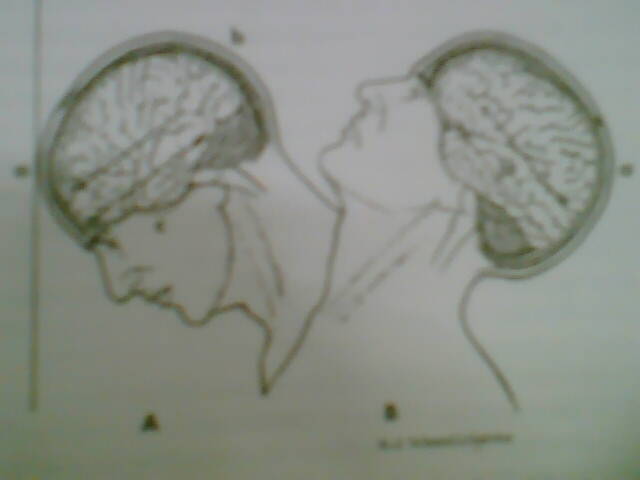 Masalah Keperawatan
Resiko tidak efektifnya pola nafas berhubungan dengan :Kerusakan pusat pernafasan di medula oblongata
Perubahan perfusi jaringan serebral berhubuang dengan: trauma intraserebri
Resiko/aktual pening-katan intrakranial berhubungan dengan Adanya proses desakan ruang dalam otak akibat penumpukan cairan
Terima Kasih